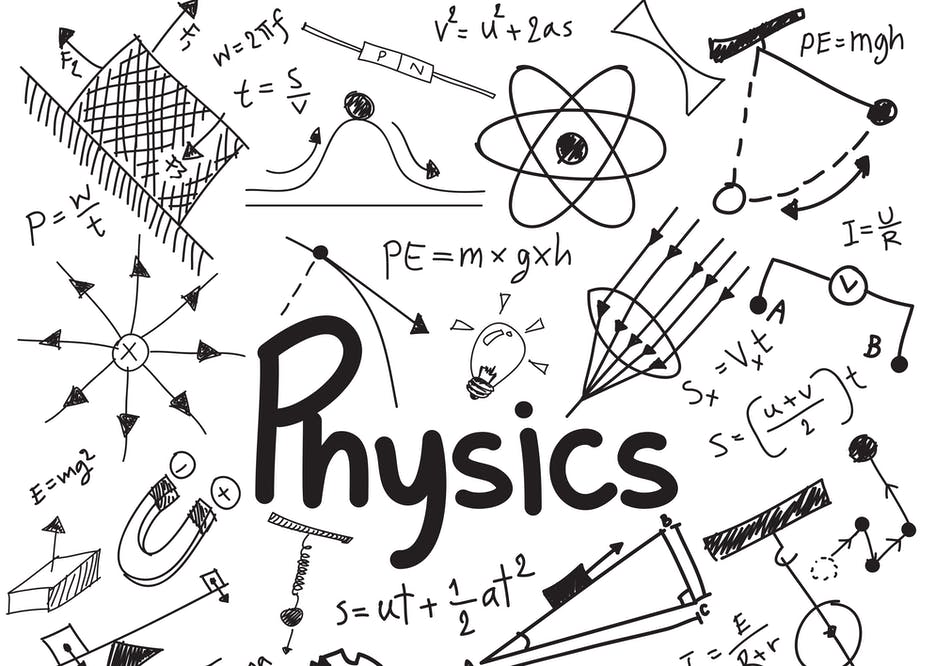 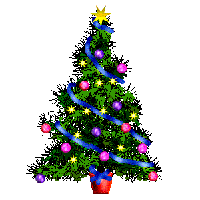 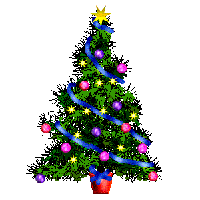 Reminder…
Διαλέξεις
Προαιρετική παρουσία!

Είστε εδώ γιατί θέλετε να ακούσετε/συμμετέχετε
Δεν υπάρχουν απουσίες
Υπάρχει σεβασμός στους συναδέλφους σας και στην εκπαιδευτική διαδικασία

Προστατέψτε εσάς και τους συναδέλφους σας: απέχετε από το μάθημα αν δεν είστε/αισθάνεστε καλά
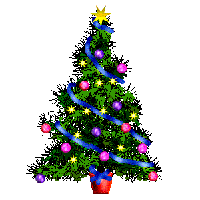 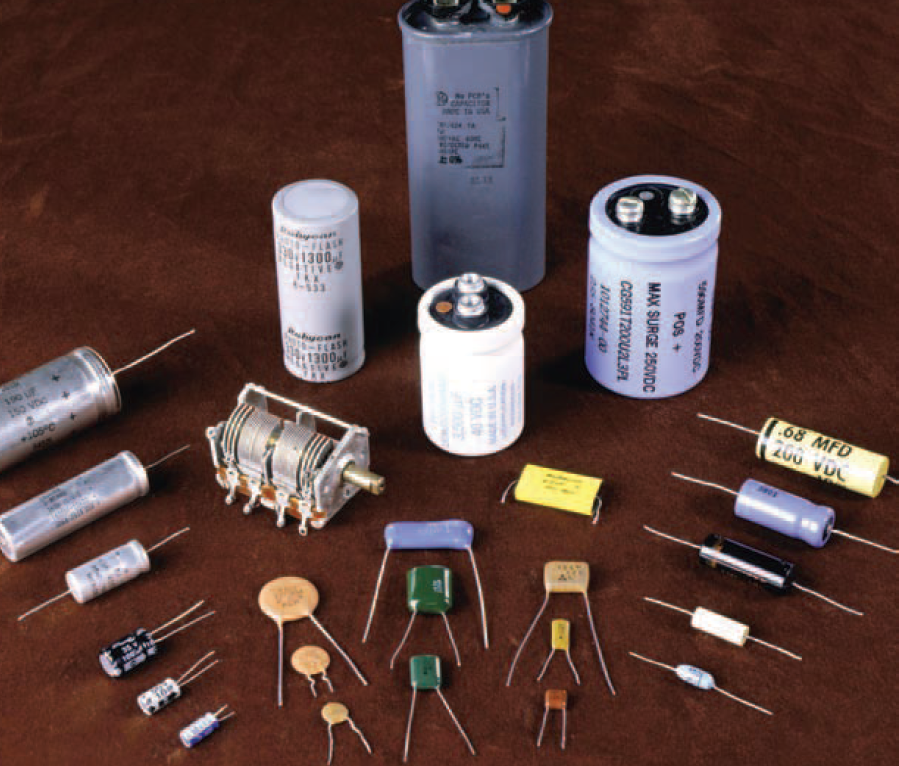 Φυσική για Μηχανικούς
Χωρητικότητα
Εικόνα: Όλες οι παραπάνω συσκευές είναι πυκνωτές, οι οποίοι αποθηκεύουν ηλεκτρικό φορτίο και ενέργεια. Ο πυκνωτής είναι ένα είδος κυκλώματος που μπορούμε να συνδυάσουμε με άλλα για να φτιάξουμε ηλεκτρικά κυκλώματα.
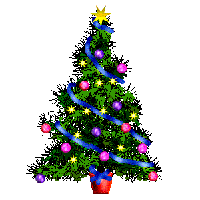 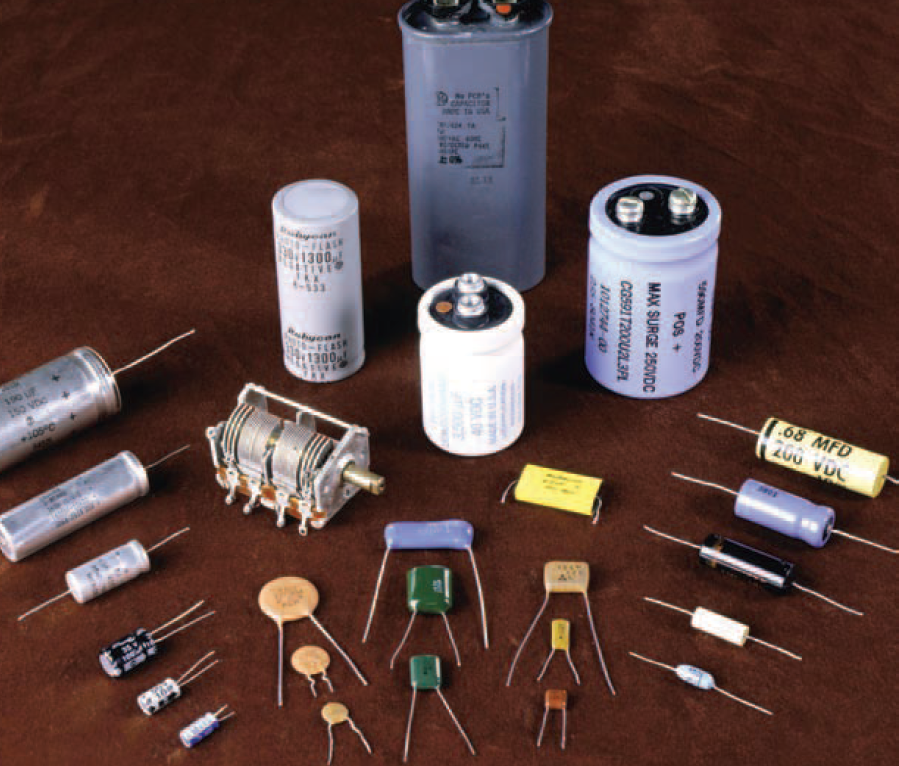 Φυσική για Μηχανικούς
Χωρητικότητα
Εικόνα: Όλες οι παραπάνω συσκευές είναι πυκνωτές, οι οποίοι αποθηκεύουν ηλεκτρικό φορτίο και ενέργεια. Ο πυκνωτής είναι ένα είδος κυκλώματος που μπορούμε να συνδυάσουμε με άλλα για να φτιάξουμε ηλεκτρικά κυκλώματα.
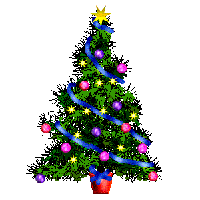 Χωρητικότητα
Εισαγωγή
Σε αυτή τη διάλεξη θα μιλήσουμε για το πρώτο από τα τρία βασικά συστατικά των ηλεκτρικών κυκλωμάτων συνεχούς ρεύματος

Τον πυκνωτή! 

Οι πυκνωτές είναι διατάξεις που αποθηκεύουν ηλεκτρική ενέργεια

Πυκνωτές χρησιμοποιούνται
για την επιλογή συχνότητας στο ραδιόφωνό σας
ως φίλτρα σε παροχές ρεύματος
για αποθήκευση ενέργειας όταν θέλετε να βγάλετε φωτογραφία με φλας 
κ.α.
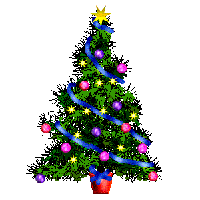 Χωρητικότητα
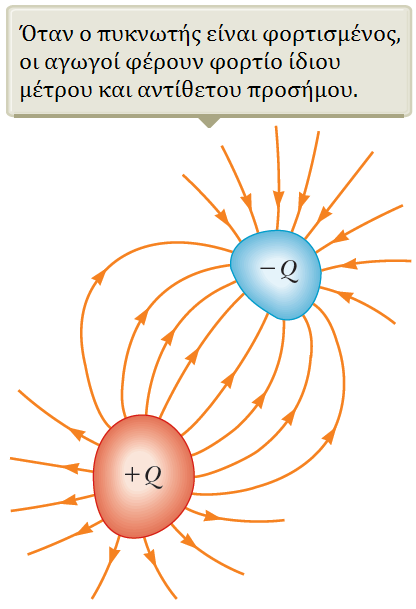 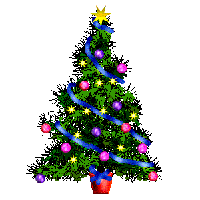 Χωρητικότητα
Πολύ μεγάλη μονάδα, συνήθως στην πράξη έχουμε μF, nF, ή pF
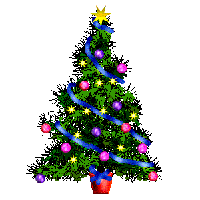 Χωρητικότητα
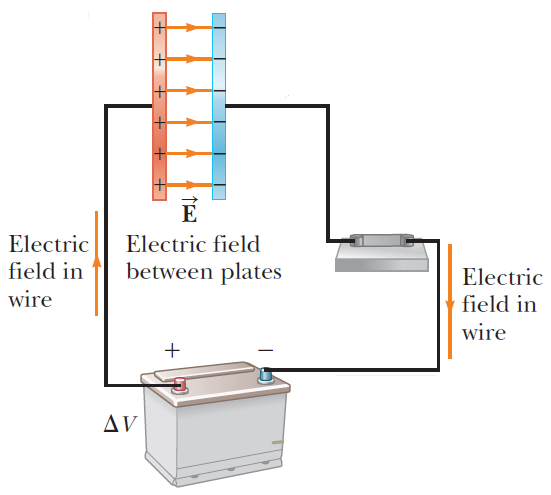 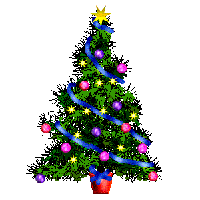 Χωρητικότητα
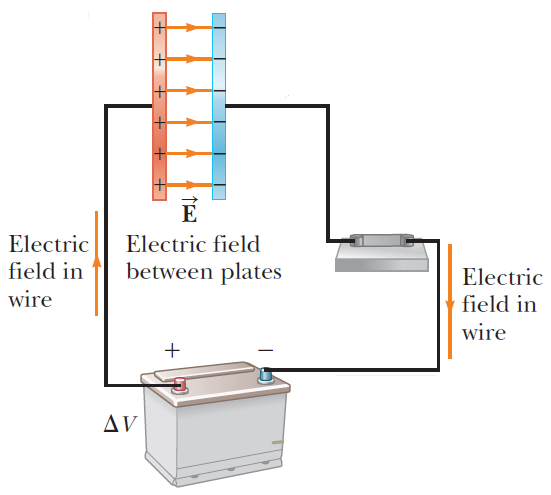 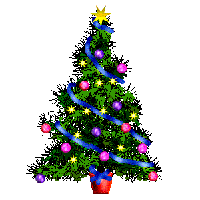 Χωρητικότητα
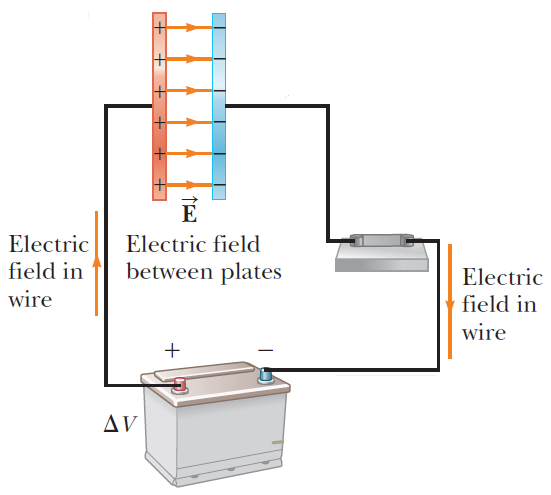 Χωρητικότητα
Όμοια ισχύουν και για τη «αριστερή» (κόκκινη) πλάκα
Εγκαθίσταται διαφορά δυναμικού μεταξύ πλάκας και πόλου μπαταρίας
…μόνο που εκεί τα ηλεκτρόνια κινούνται από την πλάκα στο καλώδιο
… αφού κινούνται προς περιοχές υψηλού δυναμικού, αντίθετα δηλ. της φοράς του διανύσματος του ηλεκτρικού πεδίου
…αφήνοντάς τη φορτισμένη θετικά
Στο τέλος, η διαφορά δυναμικού μεταξύ των πόλων της μπαταρίας είναι ίδια με αυτήν ανάμεσα στις πλάκες του πυκνωτή.
Τότε η αριστερή πλάκα έχει το ίδιο δυναμικό με το θετικό πόλο, όπως και η δεξιά πλάκα με τον αρνητικό πόλο
Έτσι, δεν υπάρχει διαφορά δυναμικού πλέον  πυκνωτής φορτισμένος!
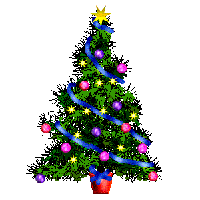 Χωρητικότητα
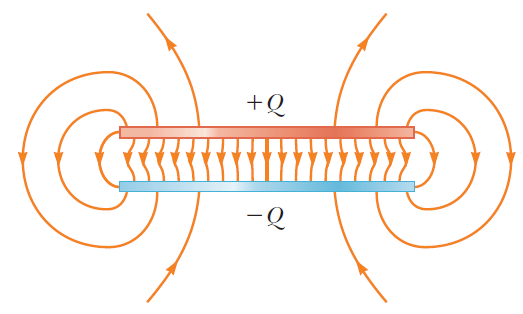 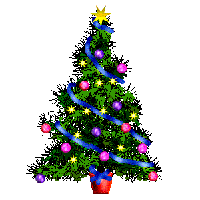 Χωρητικότητα
Συνδυασμοί Πυκνωτών
Συμβολισμοί
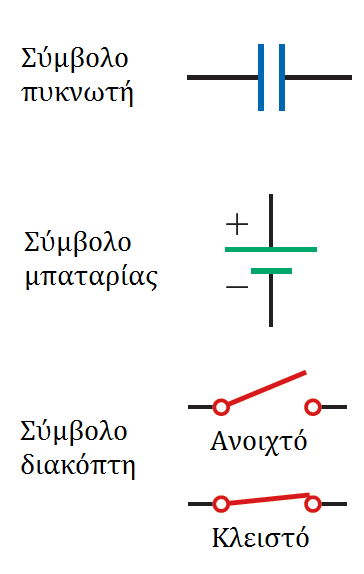 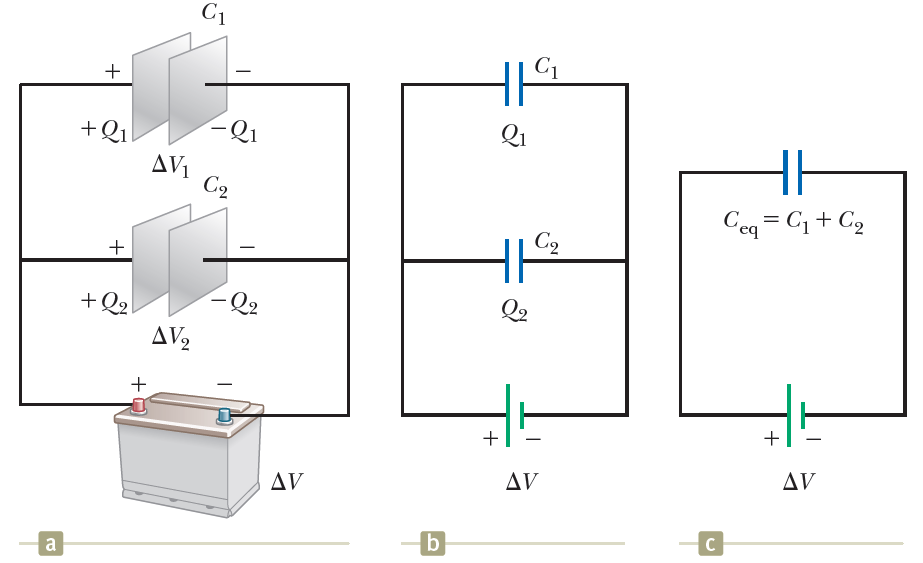 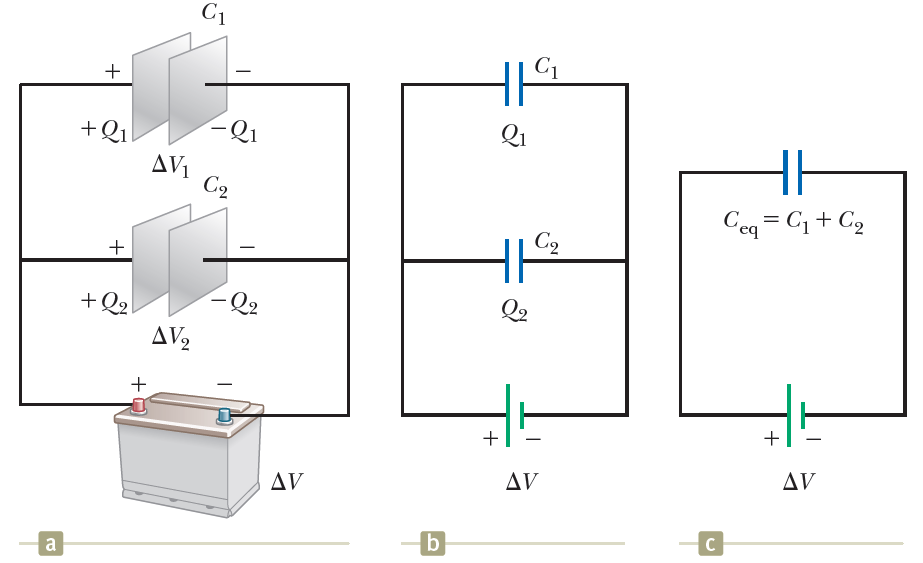 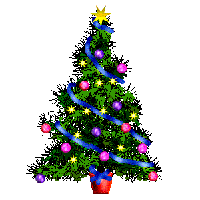 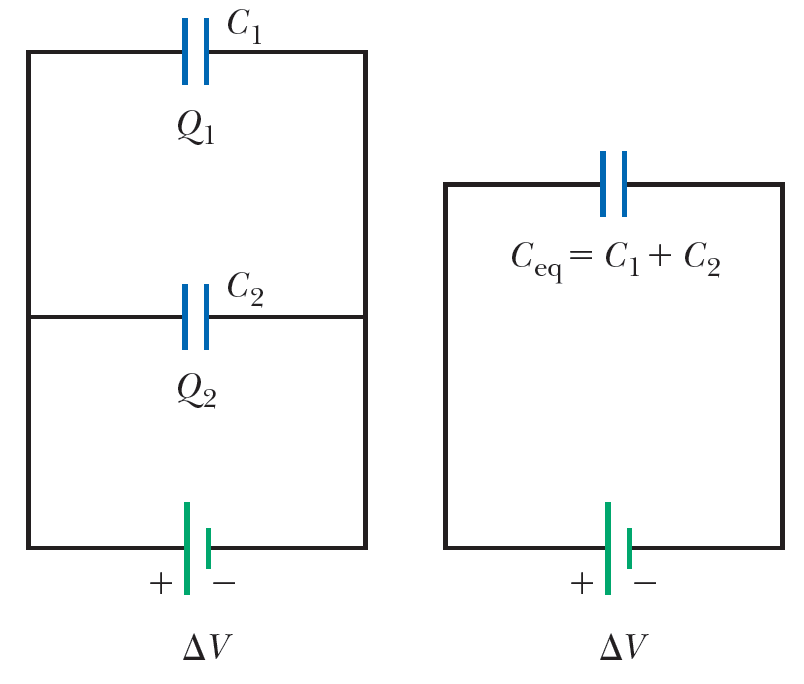 Χωρητικότητα
Συνδυασμοί Πυκνωτών
Στο σχήμα βλέπετε τη λεγόμενηπαράλληλη σύνδεση δυο πυκνω-τών με την μπαταρία
Η λέξη «παράλληλα» δεν έχει να κάνει με τη σχεδίαση
Έχει να κάνει με το ότι οι πυκνωτές είναι απευθείας συνδεδεμέ-νοι μεταξύ τους στον ένα τους οπλισμό και απευθείας συνδεδε-μένοι μεταξύ τους στον άλλο
Η ίδια διαφορά δυναμικού εφαρμόζεται στα άκρα των δυο ομάδων των συνδεδεμένων οπλισμών
Άρα όλοι οι πυκνωτές έχουν την ίδια διαφορά δυναμικού στα άκρα τους!
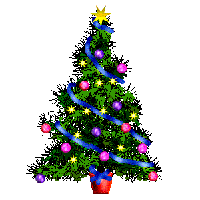 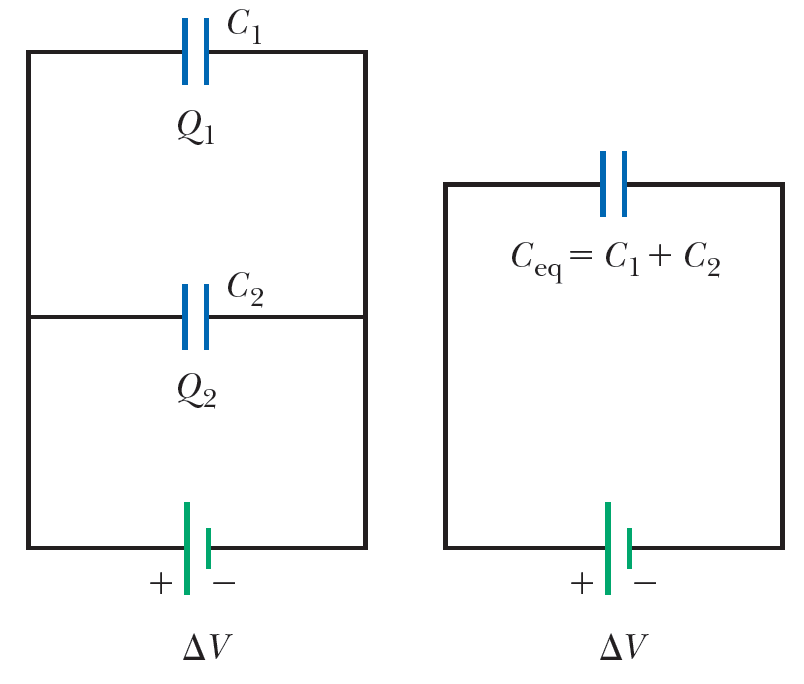 Χωρητικότητα
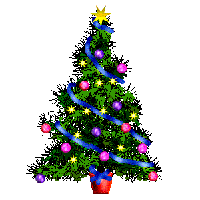 Χωρητικότητα
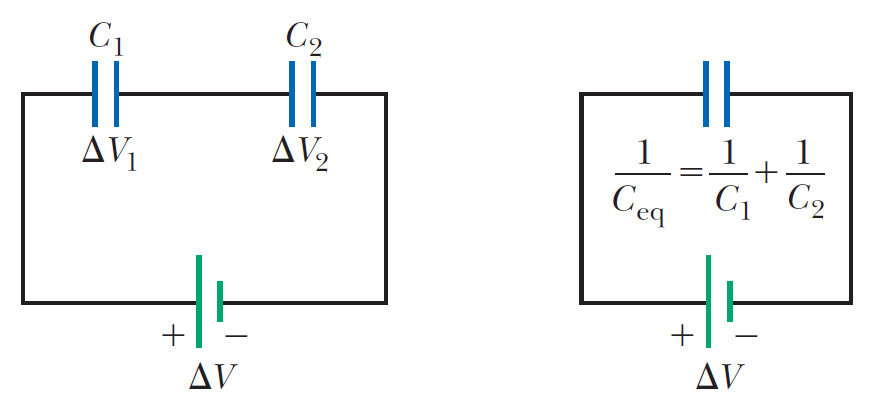 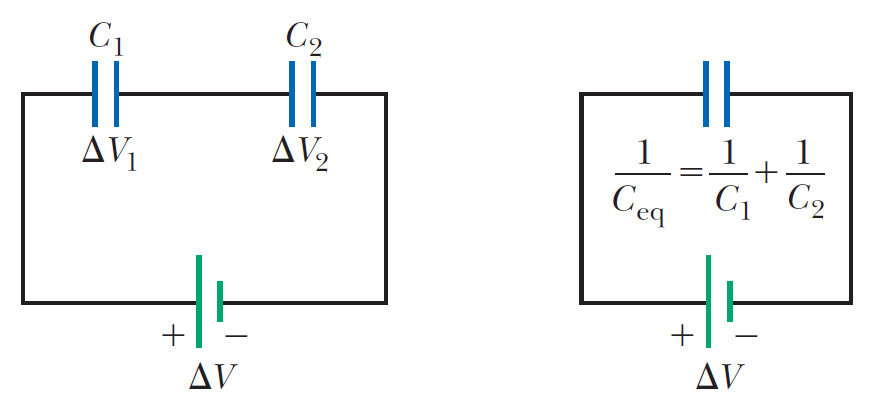 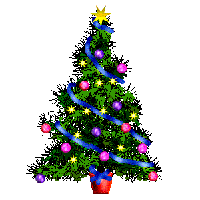 Χωρητικότητα
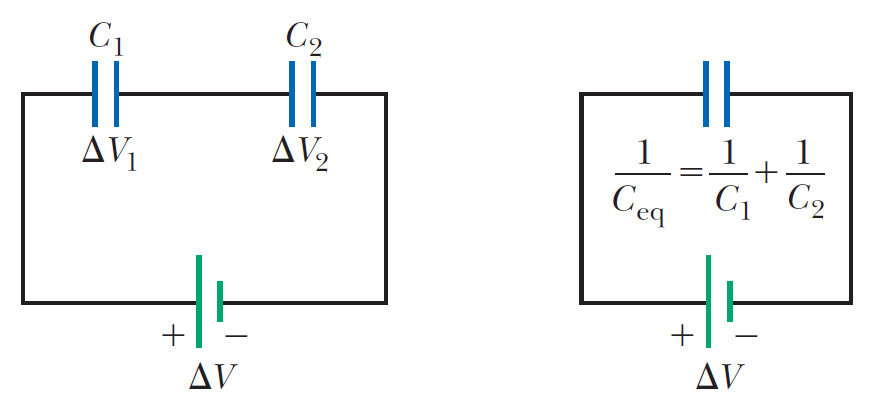 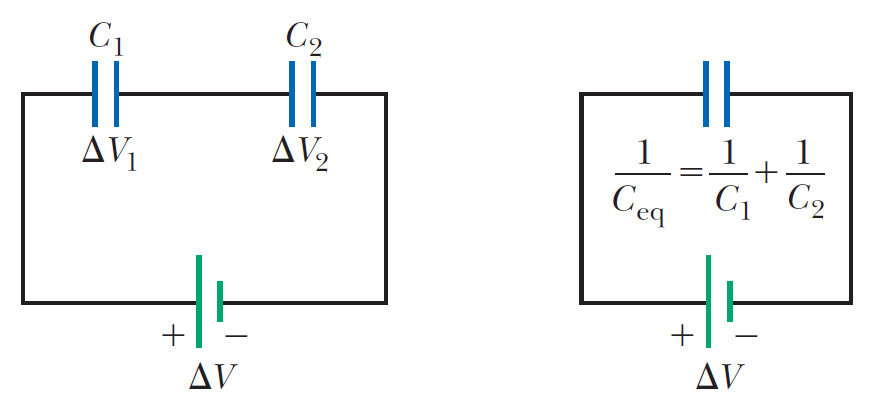 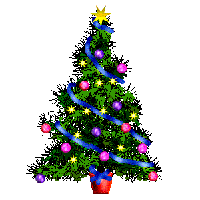 Χωρητικότητα
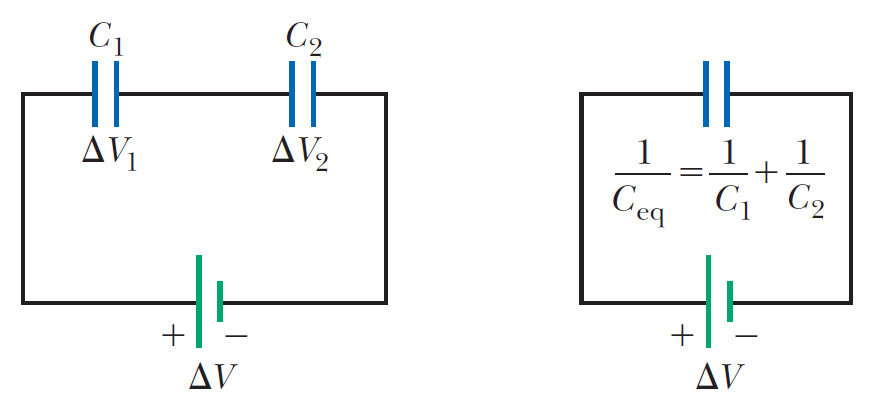 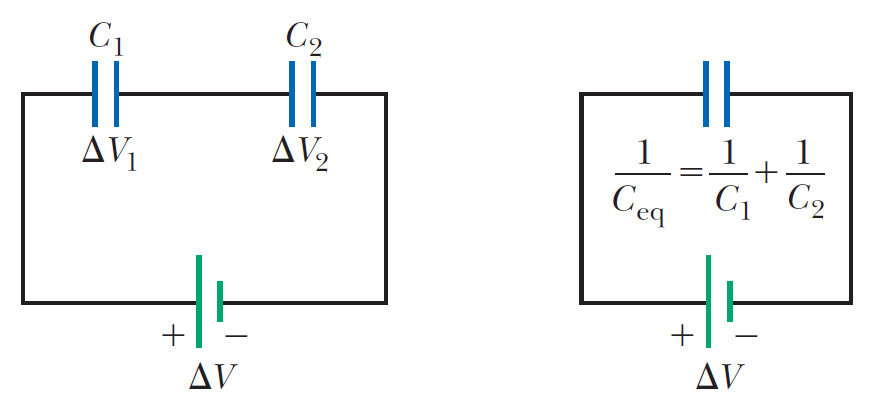 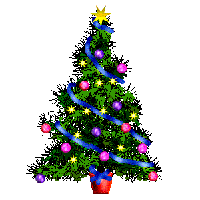 Χωρητικότητα
Συνοψίζοντας:
Παράλληλη σύνδεση:
Ισοδύναμος πυκνωτής με φορτίο το άθροισμα των επιμέρους φορτίων και ίδια διαφορά δυναμικού με τους επιμέρους πυκνωτές
Χωρητικότητα ίση με το άθροισμα των επιμέρους χωρητικοτήτων
Σειριακή σύνδεση:
Ισοδύναμος πυκνωτής με φορτίο ίδιο με τους επιμέρους πυκνωτές και διαφορά δυναμικού ίση με το άθροισμα των επιμέρους διαφορών δυναμικού
Χωρητικότητα ίση με το αντίστροφο άθροισμα των αντίστροφων επιμέρους χωρητικοτήτων
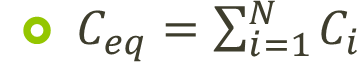 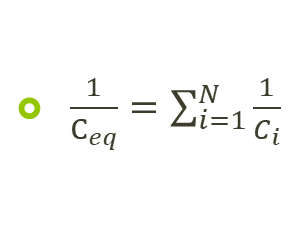 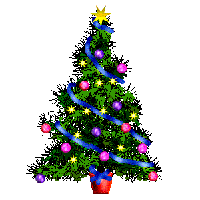 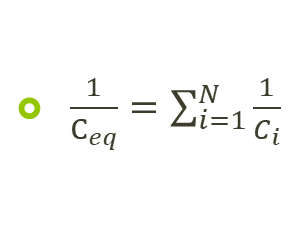 Χωρητικότητα
Σειριακά:
Παράδειγμα: Βρείτε την ισοδύναμη χωρητικότητα για τη διάταξη του σχήματος (a)
Παράλληλα:
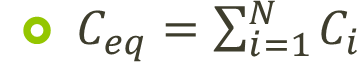 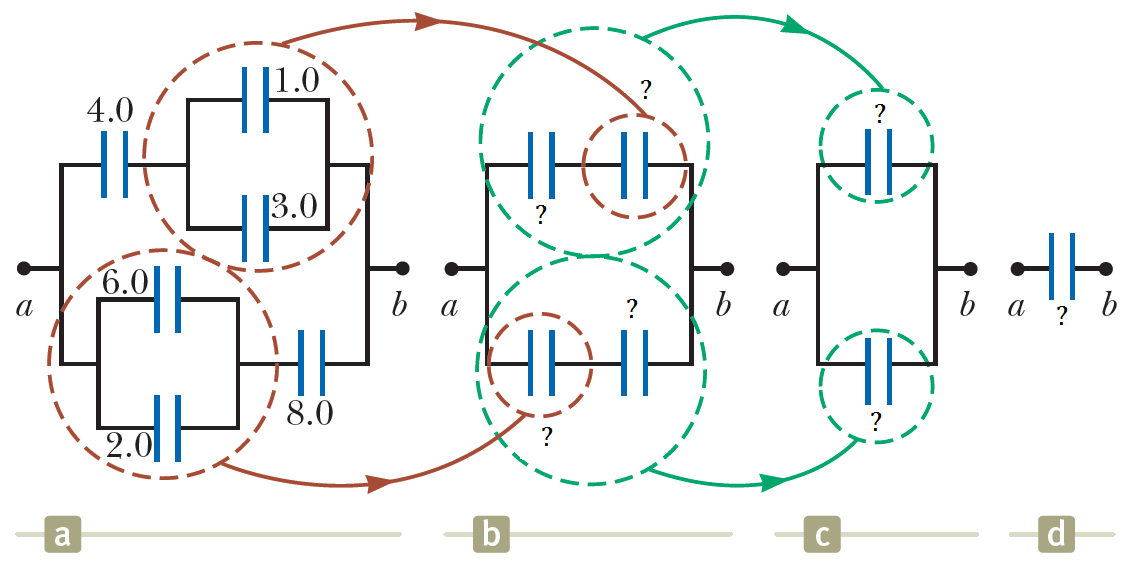 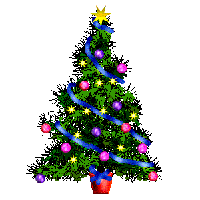 Χωρητικότητα
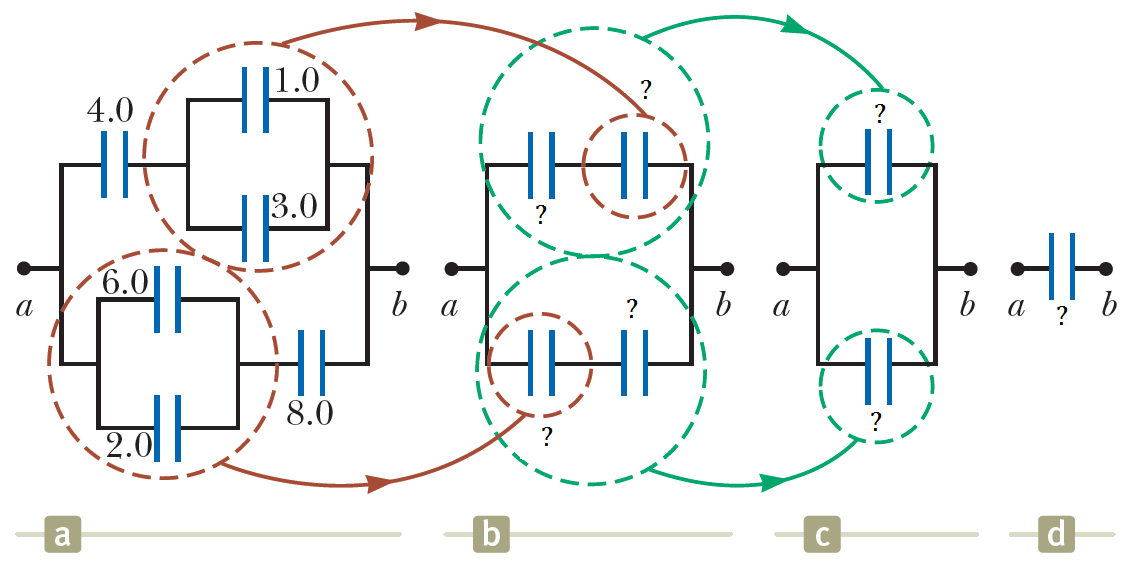 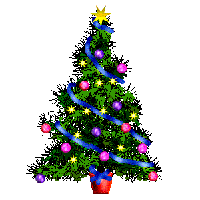 Χωρητικότητα
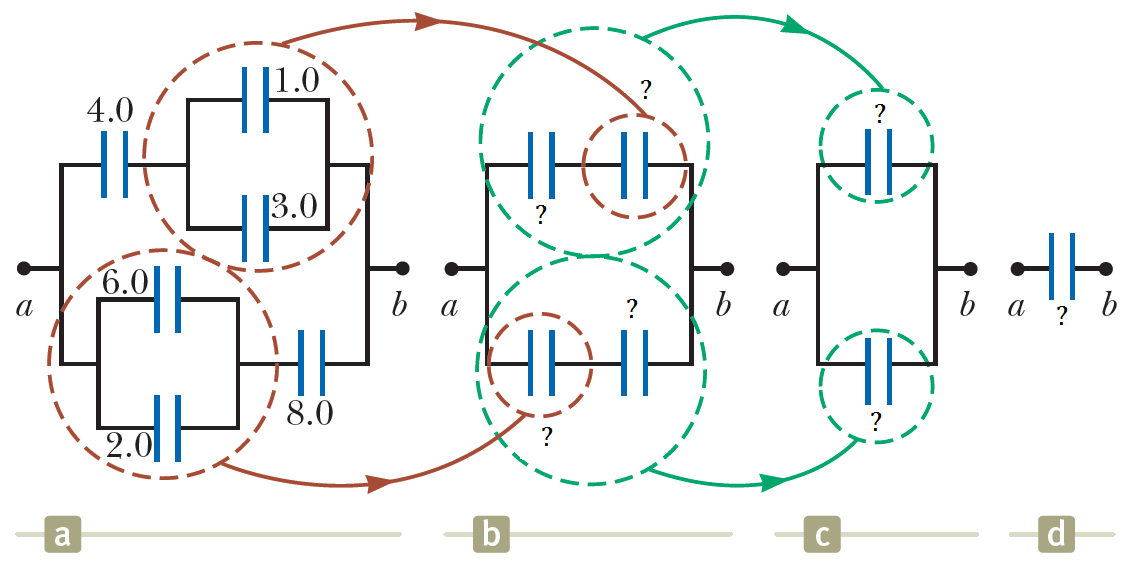 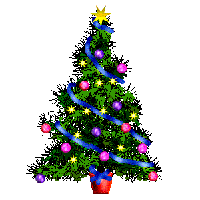 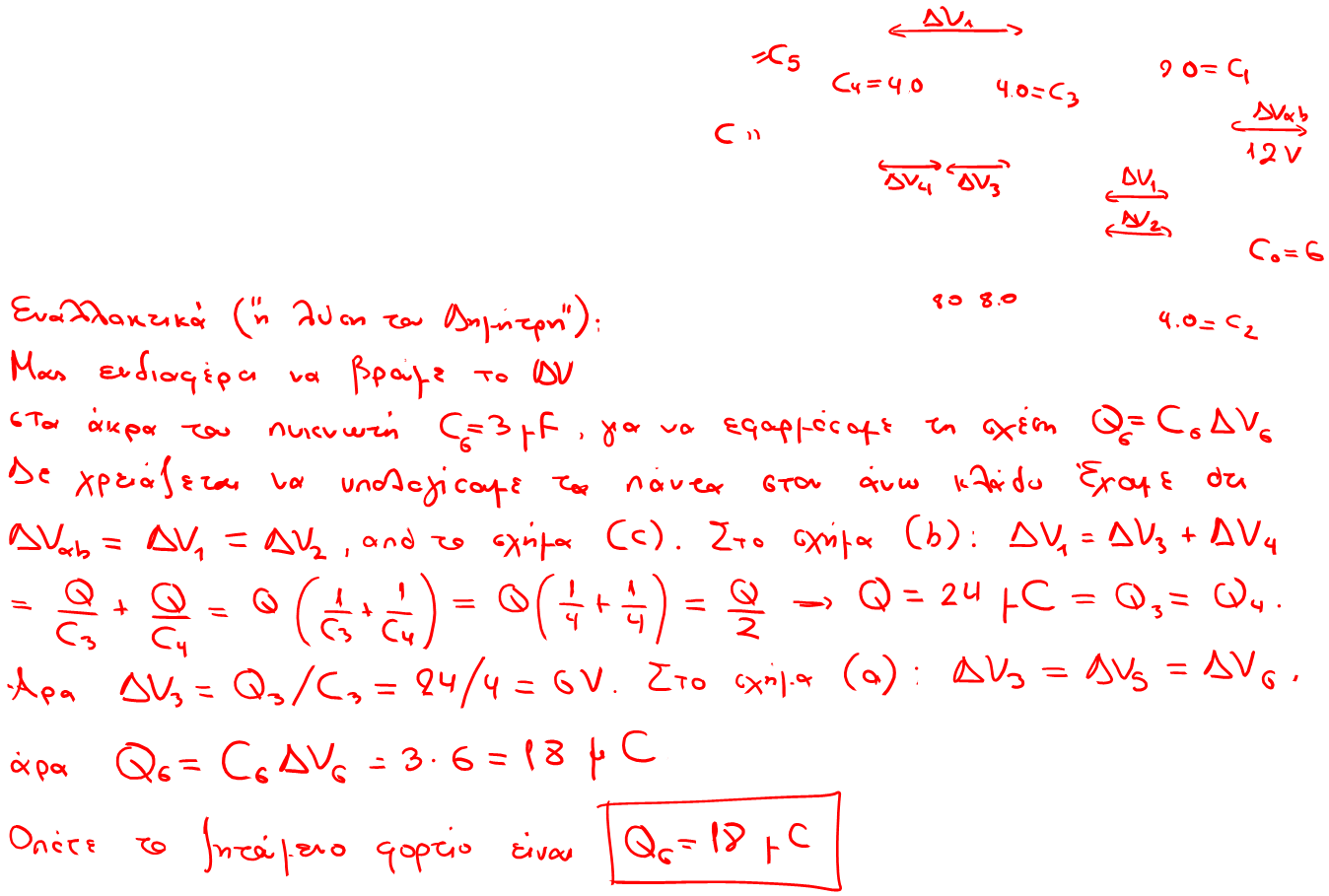 Χωρητικότητα
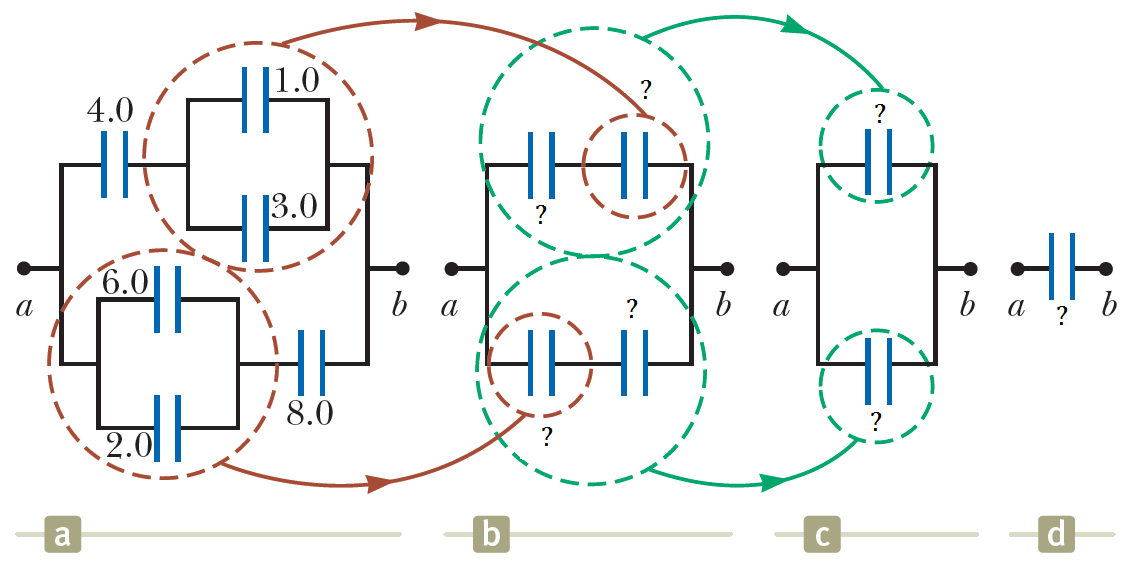 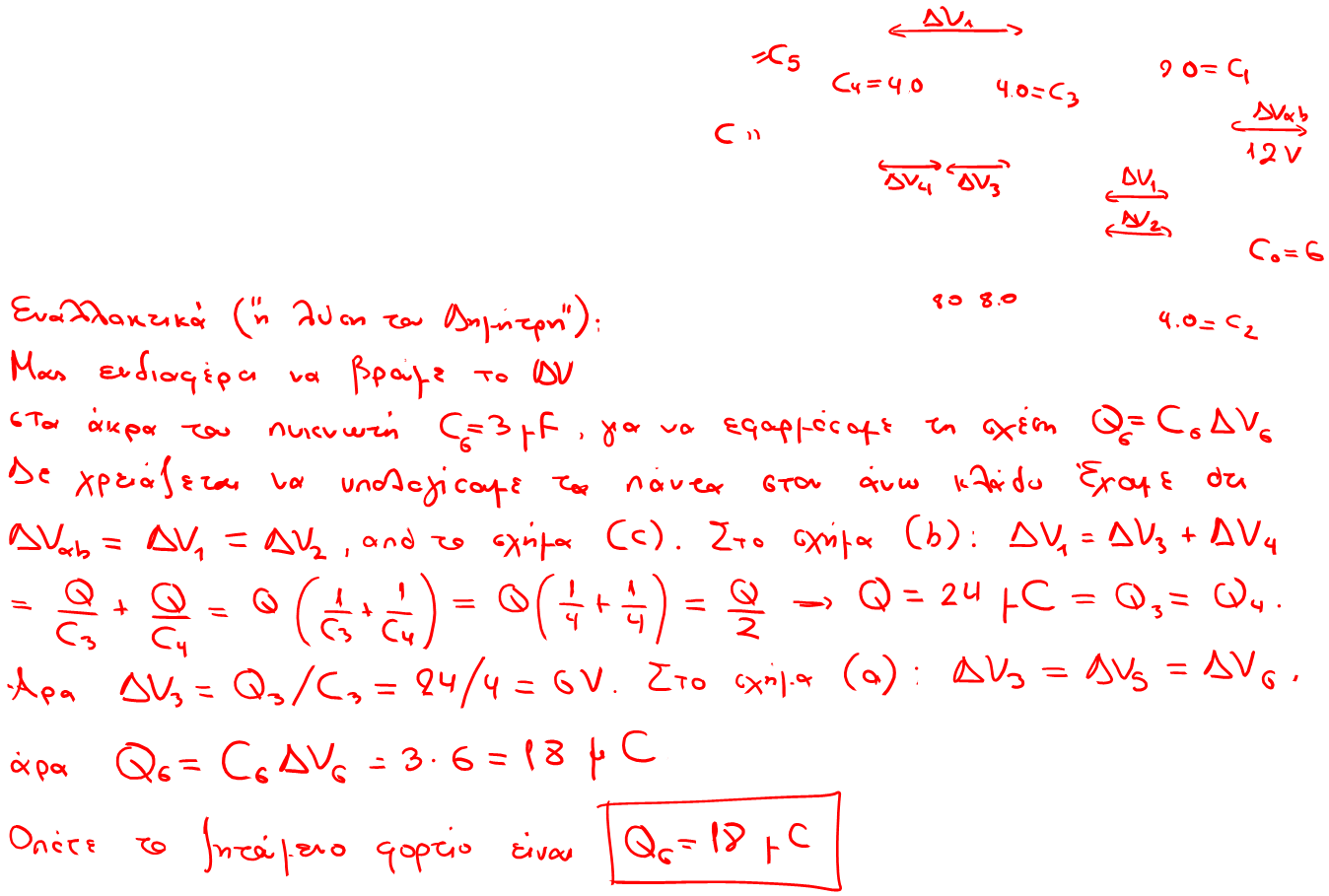 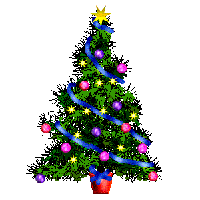 Χωρητικότητα
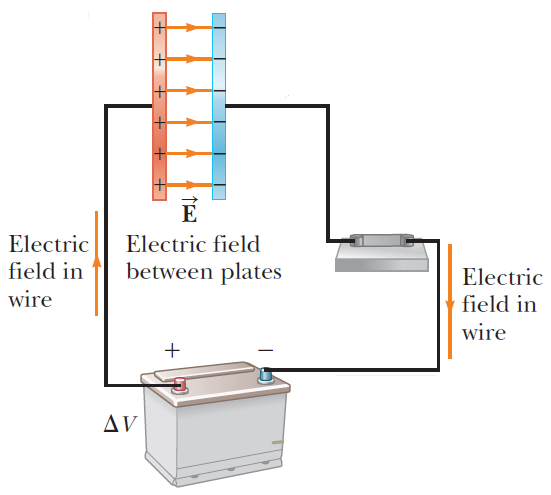 Ενέργεια αποθηκευμένη σε πυκνωτή
Ας θεωρήσουμε μια απλουστευμένη, «μηχανική» διαδικασία φόρτισης ενός πυκνωτή
Ένα μικρό ποσό φορτίου μεταφέρεται από τη μια πλάκα μέσω ηλ. δύναμης προς την άλλη πλάκα
Παράγεται έργο στο φορτίο
Δημιουργείται μια διαφορά δυναμικού (μικρή) ανάμεσα στις πλάκες
Όσο μεταφέρουμε φορτίο από τη μια πλάκα στην άλλη, τόσο μεγαλώνει η διαφορά δυναμικού
Περισσότερο έργο απαιτείται για τη μεταφορά μιας ποσότητας φορτίου
Το έργο που παράγεται στο σύστημα από την εξωτερική δύναμη εμφανίζεται ως μεταβολή της δυναμικής ενέργειας του συστήματος (διατήρηση της ενέργειας)
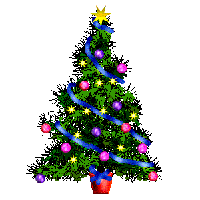 Χωρητικότητα
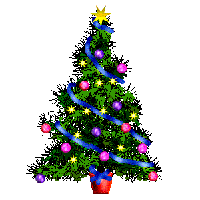 Χωρητικότητα
Τέλος Διάλεξης